Democracy at Work: Legislative Update, Statewide priorities and MPOWER
January Grantee Webinar
Kirsten Aird
Health Promotion and Chronic Disease Prevention
Kirsten.g.aird@state.or.us
971-673-1053
PUBLIC HEALTH DIVISIONCenter for Prevention and Health Promotion
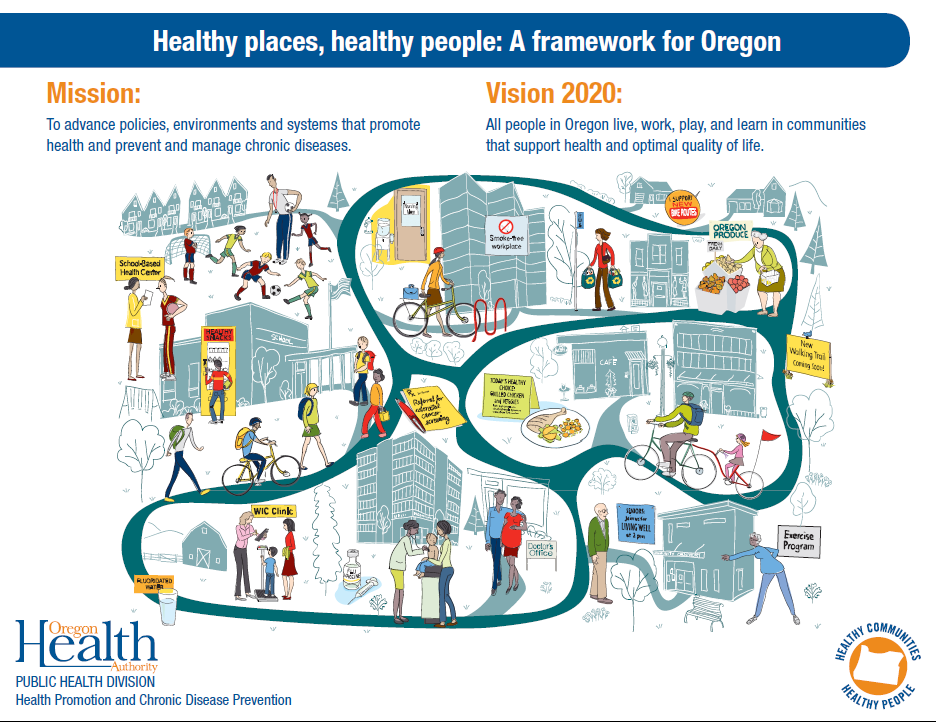 (Enter) DEPARTMENT (ALL CAPS)(Enter) Division or Office (Mixed Case)
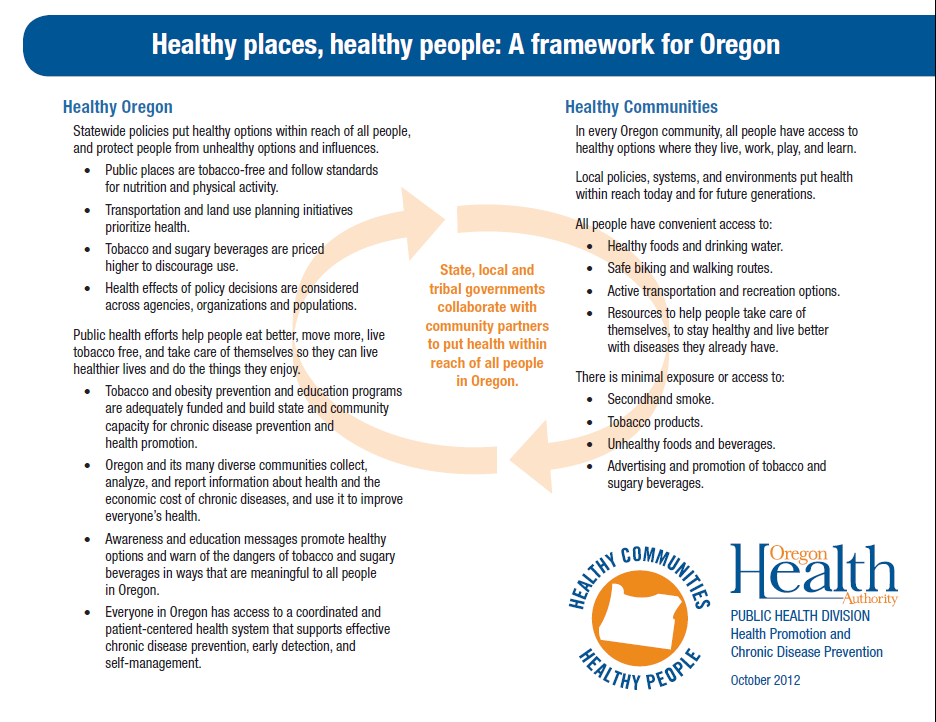 HPCDP Strategic Priorities
By June 30, 2017, smoking prevalence among Oregon’s youth and adults will decrease.

By June 30, 2017, slow the rise of obesity prevalence among Oregon’s youth and adults.

By June 30, 2017, the rate of heart attack hospitalization among Oregon adults aged 74 or younger will be reduced by 12 percent. (2010: 135/100,000)

By June 30, 2017, late stage colorectal cancer diagnoses among Oregonians 50 years and older will be reduced by 15 percent.
Tobacco Evidence-Based Strategies
T1. Increase the price of tobacco products with at least 10% dedicated to a comprehensive tobacco control infrastructure.
T2. Increase the number of environments where tobacco use is prohibited. 
T3. Increase number of jurisdictions covered by retail restrictions such as sampling bans, bans on flavored tobacco or tobacco advertising restrictions. 
T4. Reduce tobacco use initiation through effective counter-marketing campaigns, including broadcast, print, point-of-sale and social marketing media.
T5. Increase number of quit attempts by low-income Oregonians
Obesity Evidence-Based Strategies
O1. Develop a comprehensive obesity prevention and education infrastructure to build state and community capacity for chronic disease prevention.  
O2. Promote healthy eating and physical activity options and warn of the dangers of sugary beverages through education and awareness messages that are meaningful to all people in Oregon. 
O3. Increase the number of environments that have adopted and implemented standards for nutrition and physical activity.
O4.  Increase transportation and land use initiatives that include health as a criterion in long-term planning and funding decisions.
O5. Develop a sustainable delivery system for evidence-based chronic disease self-management programs.
Cardiovascular Evidence-Based Strategies
CVD 1. Increase the number of state and local agencies that have adopted and implemented nutrition standards to reduce cardiovascular risk.
CVD2.  Reduce sodium in bread products offered in participating institutional settings.
CVD3. Promote statewide policy banning trans-fats in restaurants.
CVD4. Develop a sustainable delivery system for evidence-based chronic disease self-management programs.
CVD5. Promote health system infrastructure that supports effective prevention, screening and management of chronic diseases and related risk factors through a coordinated, patient centered approach.
Colorectal Cancer Evidence-Based Strategies
CRC1. Increase completed evidence-based colorectal cancer screenings among recommended populations, through education and awareness messages.

CRC2. Promote health system infrastructure that supports effective colorectal cancer screening services through a coordinated, patient-centered approach. 

CRC3. Remove any cost barriers for CRC medical services from screening through diagnosis.

CRC4. Develop a sustainable delivery system for evidence-based chronic disease self-management programs.
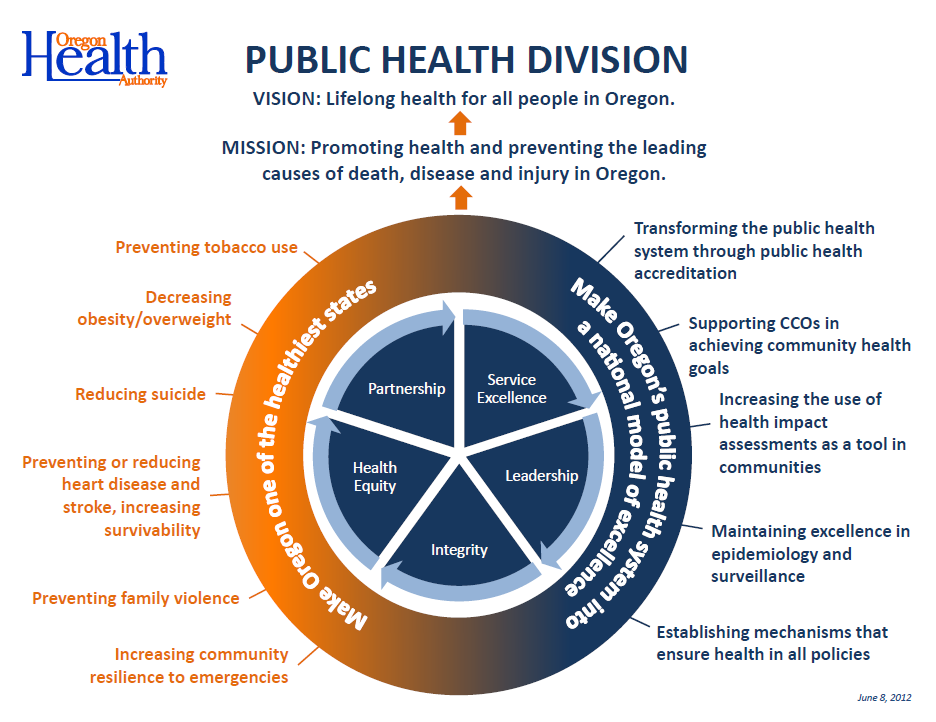 MPOWER overview
Monitor tobacco use and prevention policies
Protect people from exposure to tobacco and secondhand smoke
Tobacco-free and Smokefree places
Maintain the ICAA delegation agreement
Offer help to quit tobacco
Oregon Quit Line
Promotion of the quit line in policy action
Warn of the dangers of tobacco
Enforce bans on tobacco advertising, promotion and sponsorship
Raise
Increase the price of tobacco
MPOWER: Enforce
Focus: The tobacco retail environment is the last frontier
Change the tobacco retail environment to be less influential on youth, young adults, and people wanting to quit tobacco.
Community-wide policies and environmental strategies to change the environment:
Reduce the number of retail outlets (density)
Prohibit tobacco retailers within 1000 feet of where youth hang out- schools and parks
Ban all types of tobacco sampling for all ages
Prohibit the use of coupons or require minimum pack sizes for OTP
Ban on flavor tobacco
Advertising and display bans (getting a lot of legal pushback)
Sunshine laws  (disclosure laws)
Policy tools to assist with enforcement
Tobacco retail licensure
[Speaker Notes: Your task for this current grant year, is to talk about the problem with appointed and elected officials, identify community champions on the issue, option to complete a local assessment of the retail environment- take pictures, purchase flavored tobacco products- Identify a youth group willing to work on this issue. For the next grant year- again no policy requirements, however, the idea is to move to identify a policy objective for the 2014-2015 grant year. Who do you need to involve, what policy issue seems most feasible for your community? Not every county or city will be successful, but the more we are all working on these similar issues, the better success we will have a state level.]
MPOWER: Raise
Raising the price of tobacco through a tax and allocating revenue to tobacco prevention and education is one of the most effective ways to decrease tobacco use among youth and adults.
Grantees are asked to share tobacco prevention and education program (TPEP) successes and the importance of investing in state and local tobacco control initiatives with department leadership and elected, appointed and perceived local community leaders.
[Speaker Notes: This is an LPHA requirement, not a TPEP coordinator only requirement. For your grant requirement, think about how from the coordinator up to leadership engage in conversations with elected and perceived leaders in the community. What is the system?]
Oregon Legislative Session: Overview
Legislative Organizational Days- January 14-16, 2013
Legislature begins- February 4, 2013
Target Sine Die (end the session): June 28, 2013
Sine Die (end of session): July 12,2013
30 Senators- Democrats in majority party
Senate President: Sen. Peter Courtney
16 Democrats
14 Republicans
60 Representatives-Democrats in majority party
House Majority Leader- Rep. Tina Kotek
34 Democrats
26 Republicans
What will be happening in Salem in 2013?
What will HPCDP pay attention to?
What might local programs be interested in tracking?